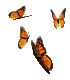 Unit 4 Topic 3
What time is it now?
Section A
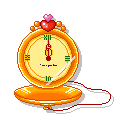 WWW.PPT818.COM
Teaching aims and demands
1. (1) Learn some words about animals:
panda, monkey, lion, tiger, elephant
(2) Learn other useful words:
zoo, past, quarter, half, show
2. Learn how to make appointments:
(1) —Do you have time tomorrow?
     —Yes.
(2) —Let’s meet at 9 o’clock at my home.
     —OK.
3. Talk about time:
    —What time is it, please? / What’s the time, please?
    —It’s one o’clock. / It’s five past one.
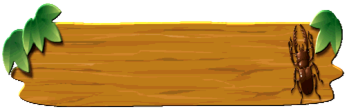 Review
归纳的邀请，应答及打电话用语
Hello.
 Hello. May I speak to ×××?
 Yes, this is ××× … Who’s this?
 This is ××× …
 He/She isn’t at home/in now. Can I take a message?
 I’ll give him/her the message.
 There is no Lisa here. I’m afraid you have the wrong number.
 Pardon?
 I’m so sorry!
 That’s OK!
What is your favorite …?
What’s your favorite animal?
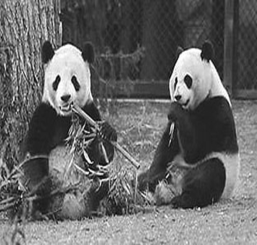 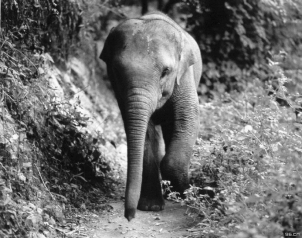 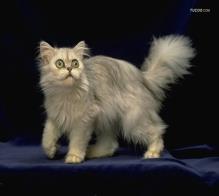 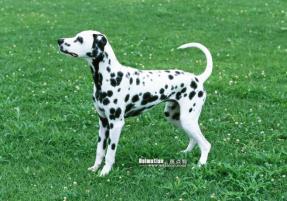 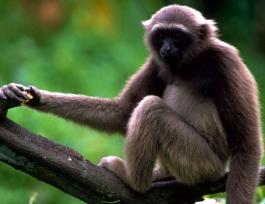 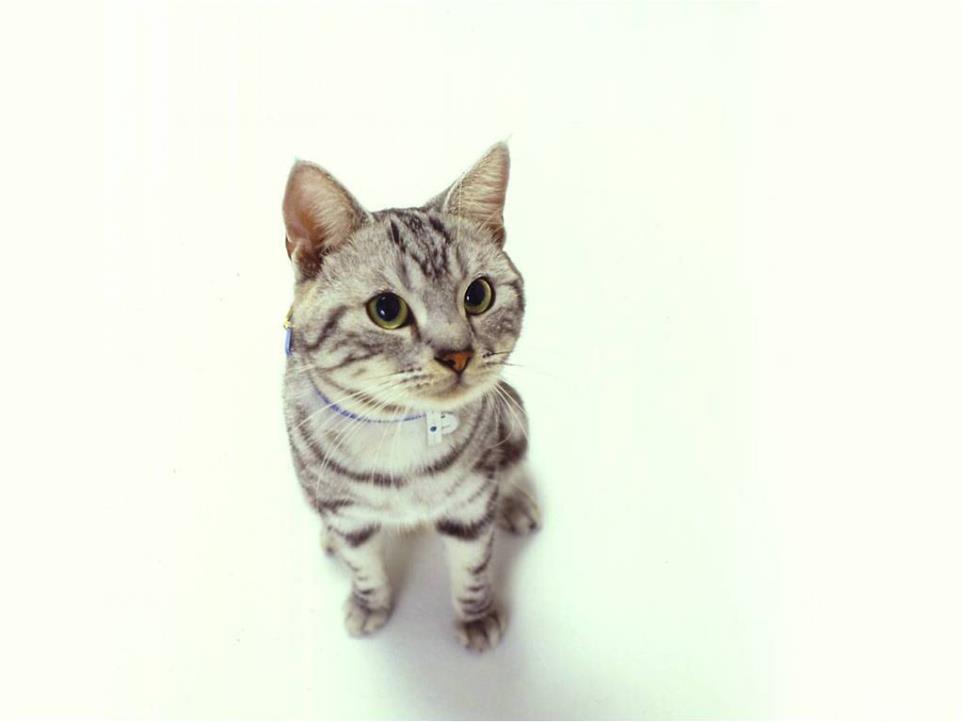 a cat
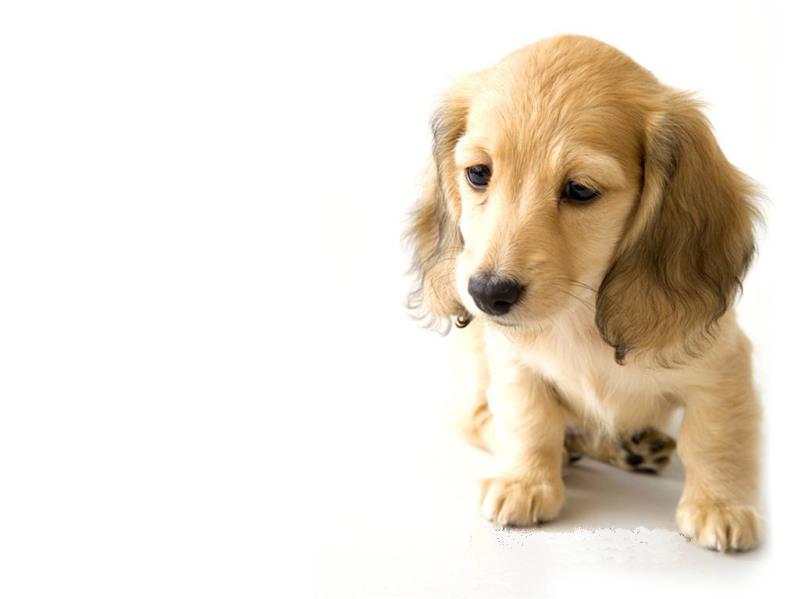 a dog
tigers
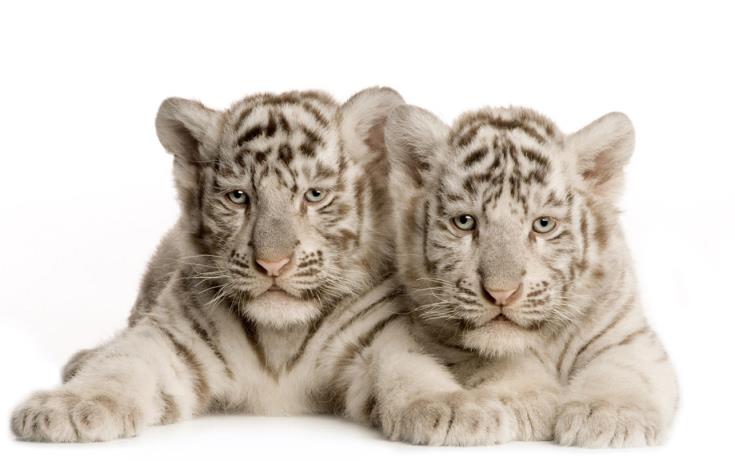 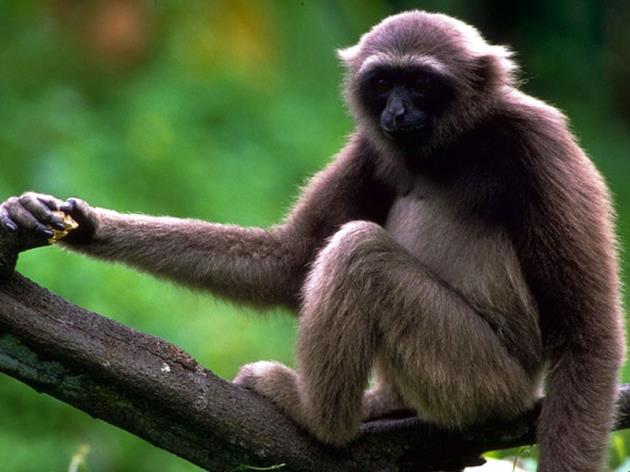 a monkey
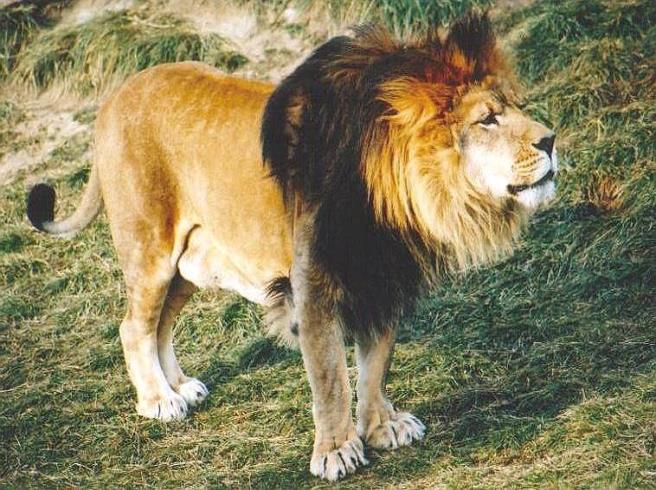 a lion
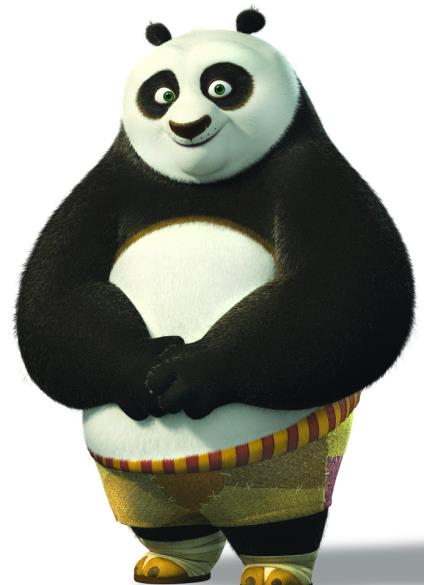 panda
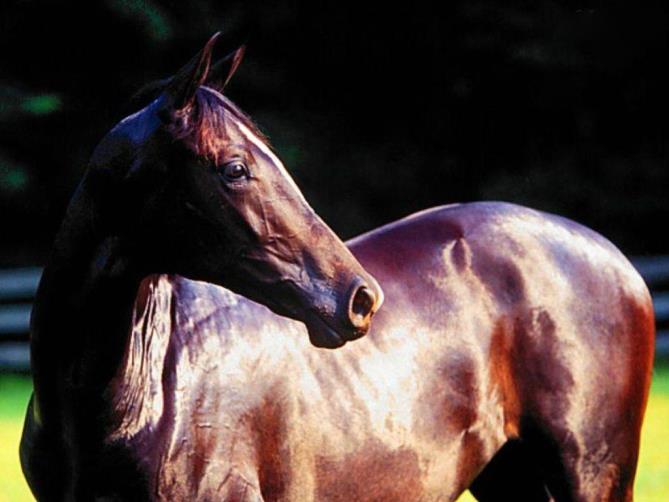 a horse
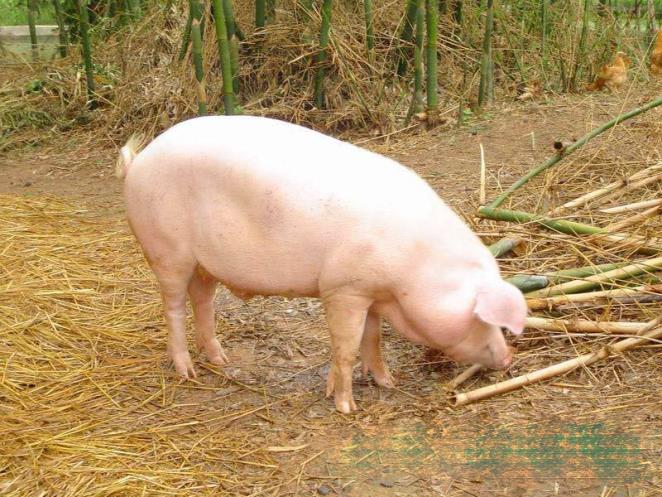 a pig
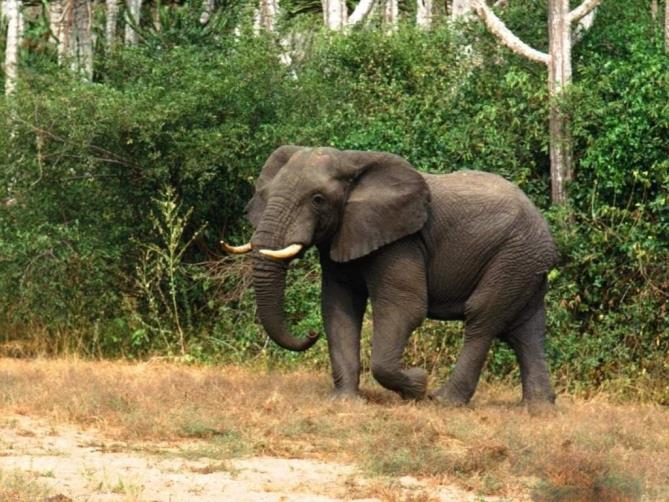 an elephant
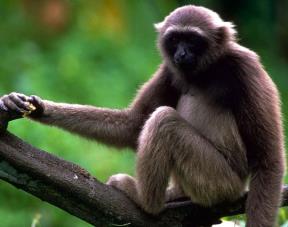 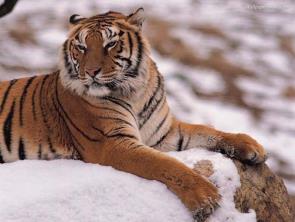 3
1
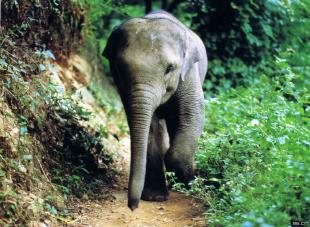 2
A: What animals do you like best?
  B: I like pandas.
  A: Why do you like pandas?
  B: Because they are very cute.
Listen and number the pictures.
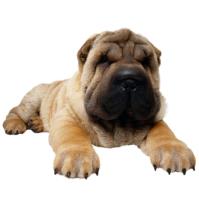 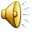 3
4
a dog
a panda
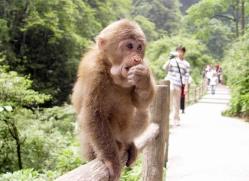 2
1
a monkey
an elephant
—What time is it? / What is the time?
   — It is one o’clock.
               five past one
              a quarter past one
               half past one
               five to two \ quarter to two
Note: 半点之前的介词用past,半点之后用to,一刻钟用quarter ．
Play this game
Perform actions or make sounds, guess: what animals are they?
Group A
Group B